SIFA i Norge
Os Vidaregående Skule i Os utanför Bergen
9-15 Februari 2015
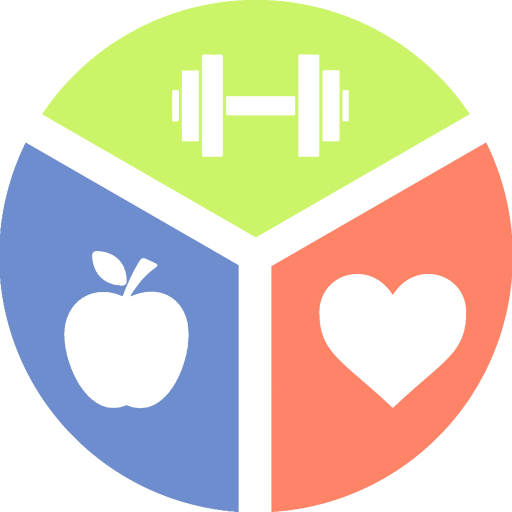 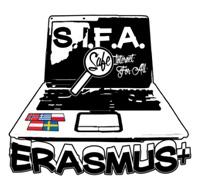 TEMA

INTERNET - HÄLSA 
Ergonomi  och Sömn
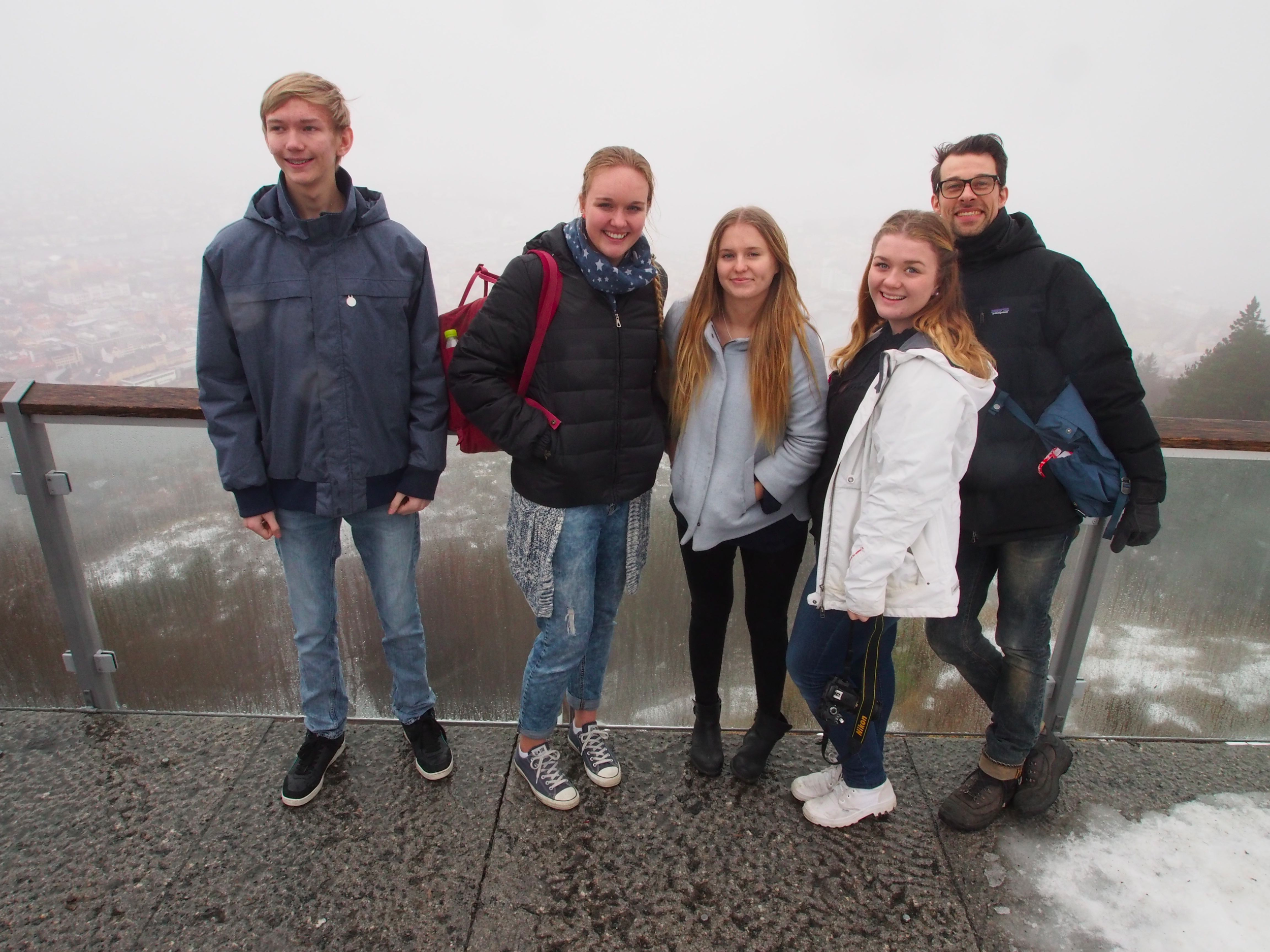 Vi som var med...
Oscar Eriksson
Anna Kristiansson
Linnéa Sundén
Ellinor Lindström
Lärare: Fabian, Rickard
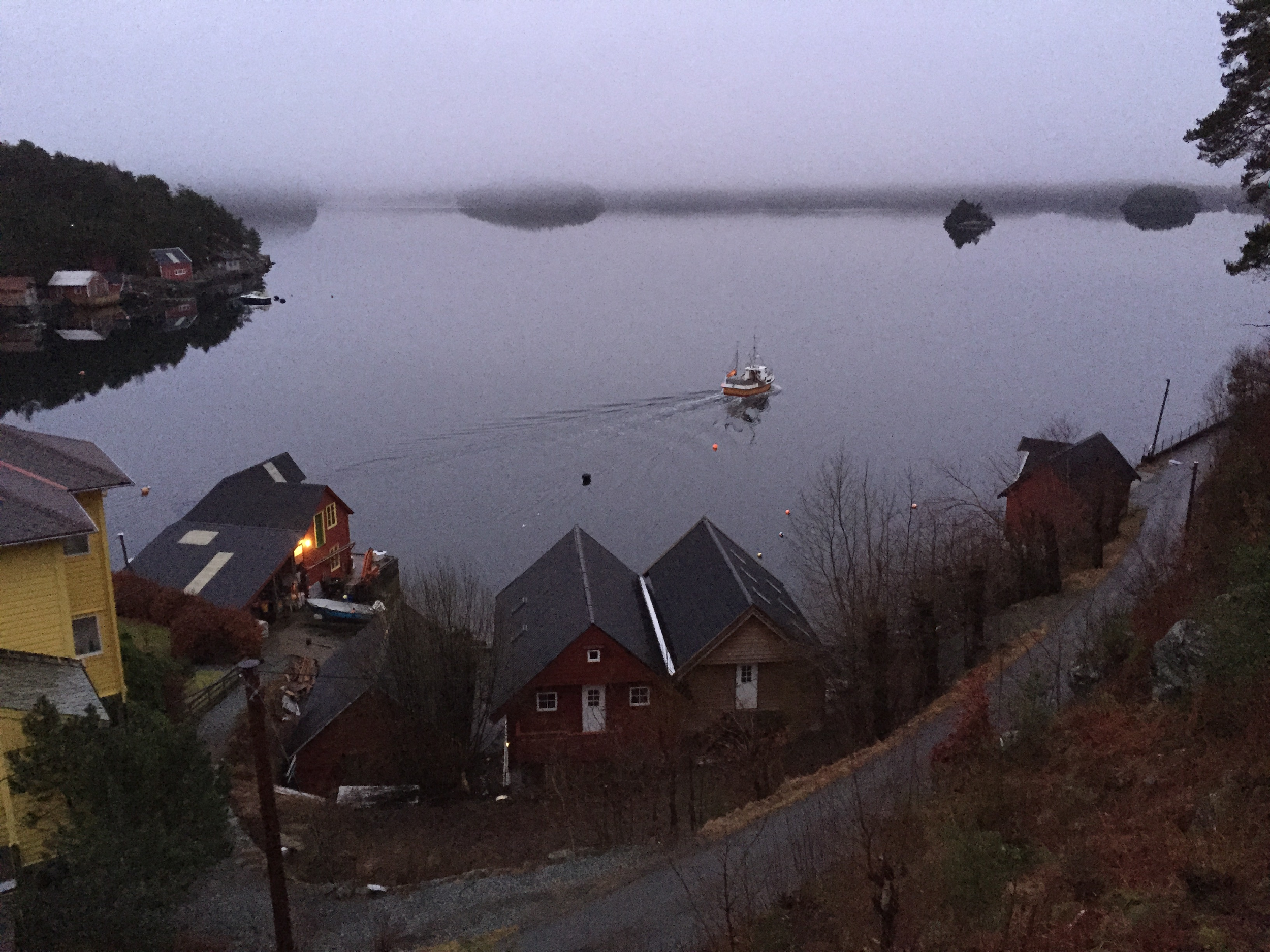 Utsikt från värdfamiljens hus
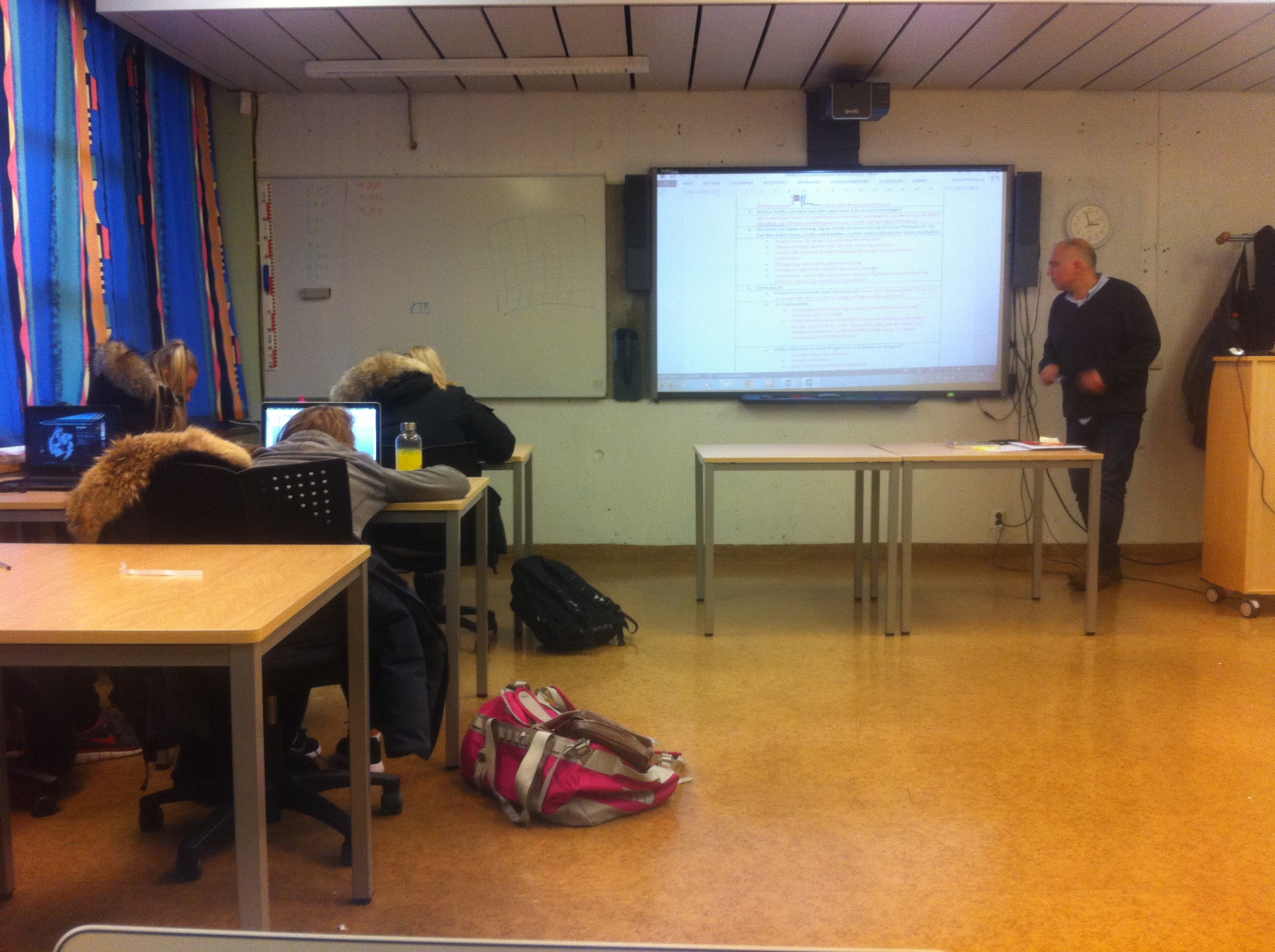 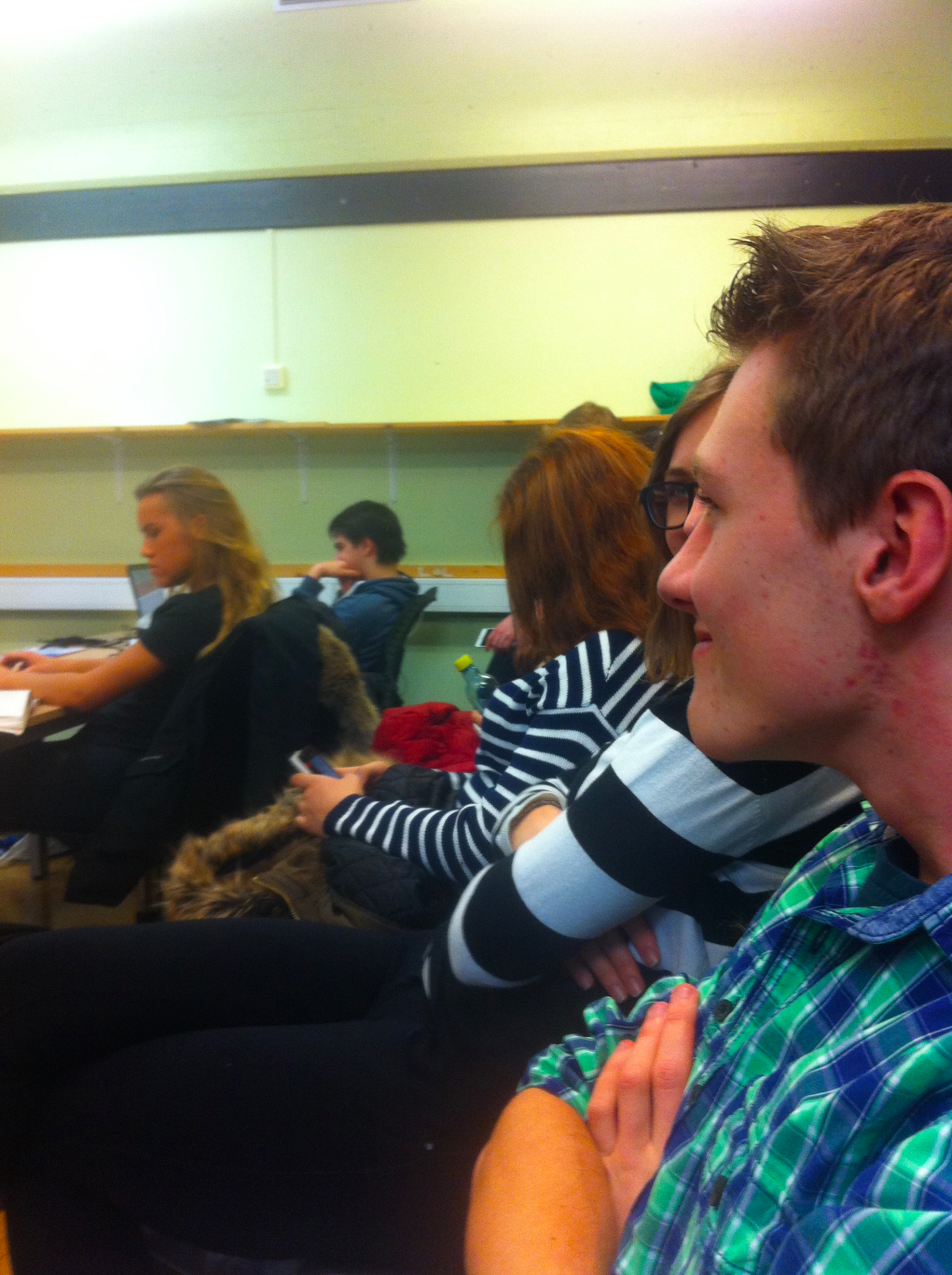 Föreläsningar, Workshops och lektioner
Föreläsning av professor Pallesen från Bergens sömncenter.
Workshops på temat HÄLSA i 4 grupper med elever från alla länder; Österrike, Polen, Grekland och Norge.
Vi fick även följa med våra norska värdar till deras vanliga lektioner.
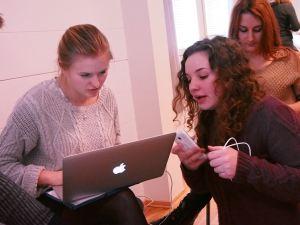 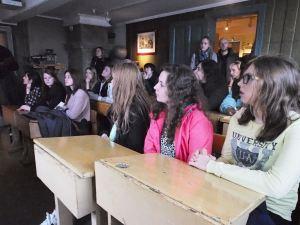 i BERGEN:
Skolmuseum, 
Griegmuseum 
och 
Lite vandring
Skolmuseum
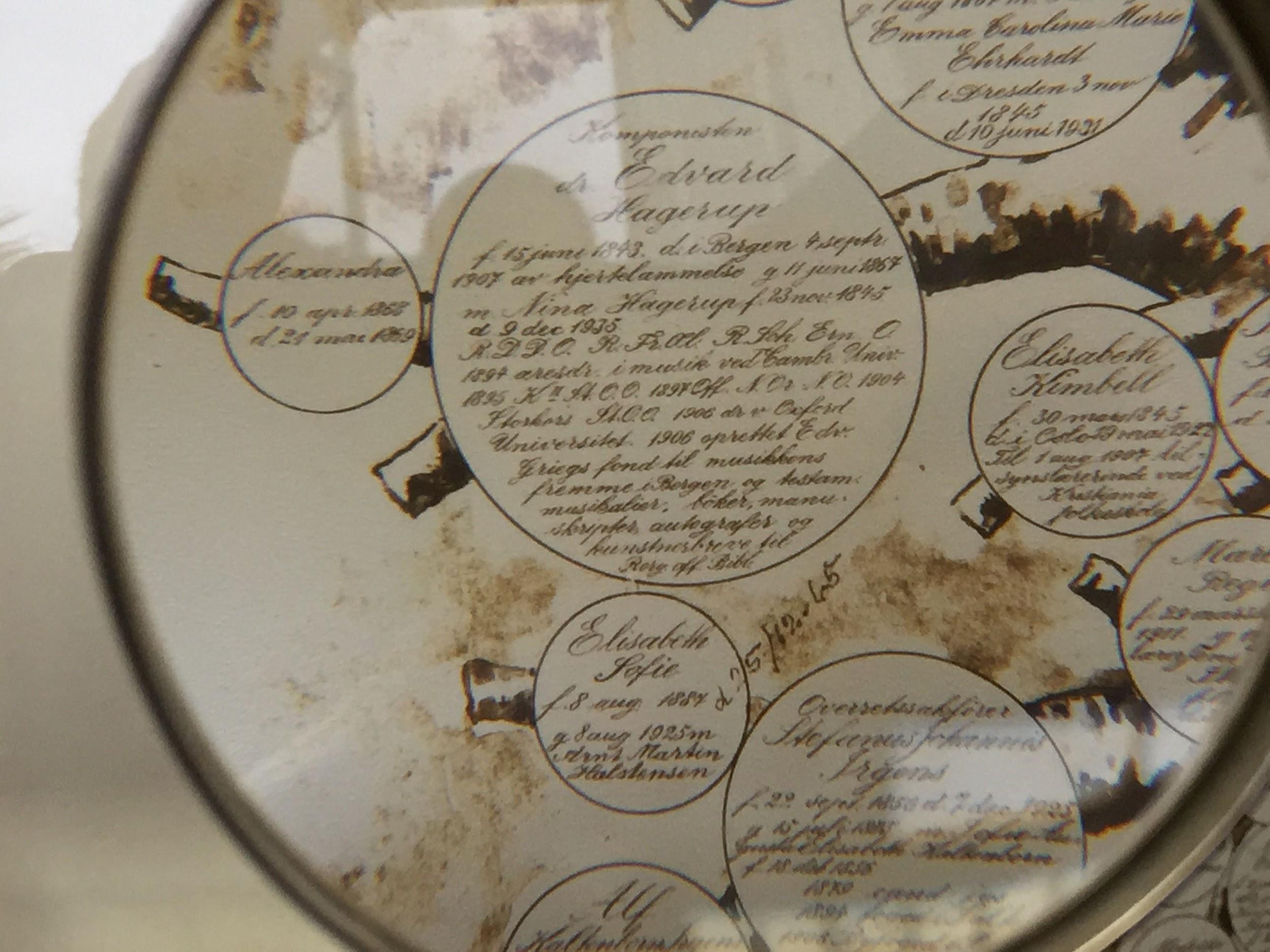 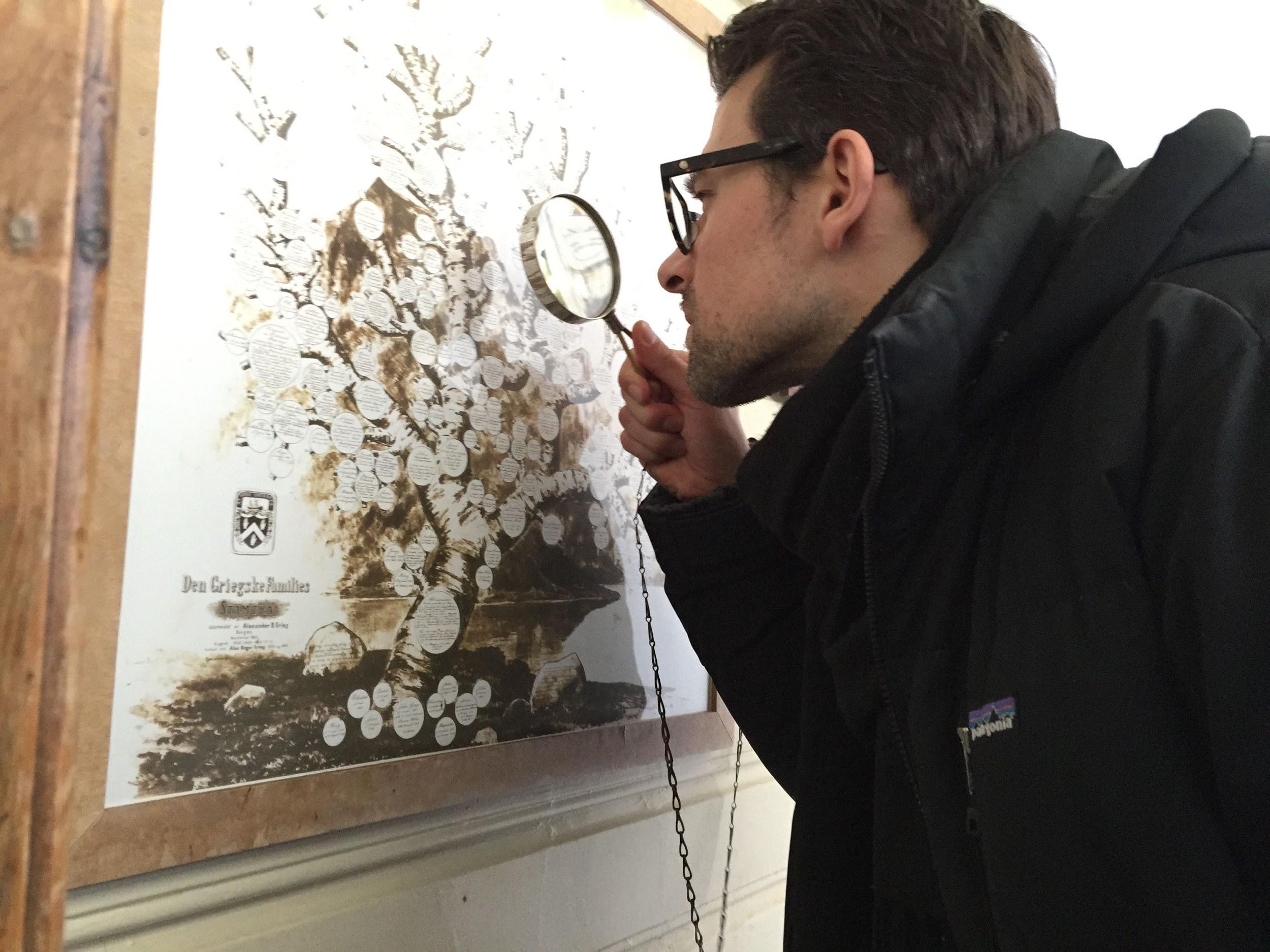 Griegs släktträd
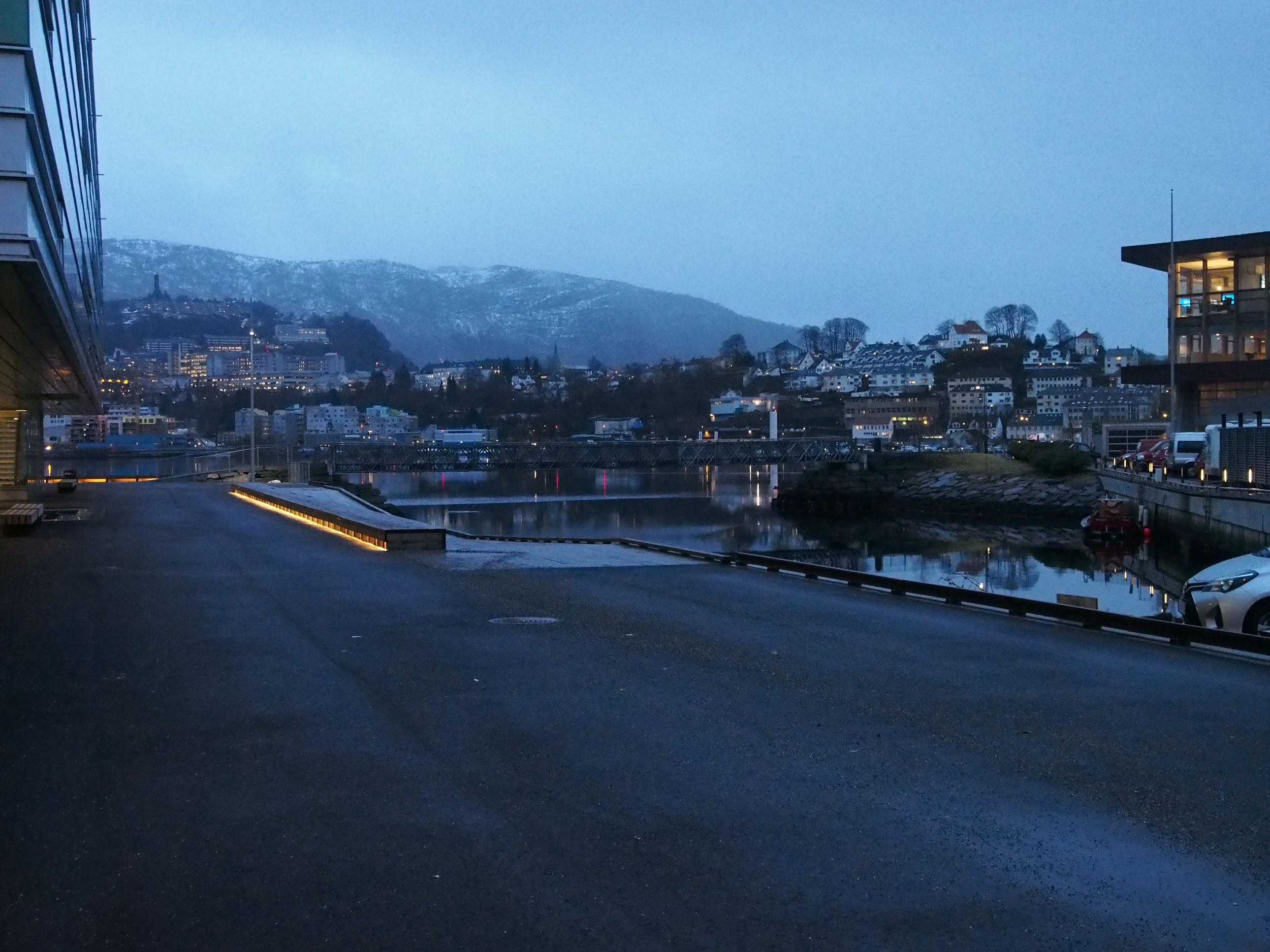 BERGEN
Workshop-Resultat
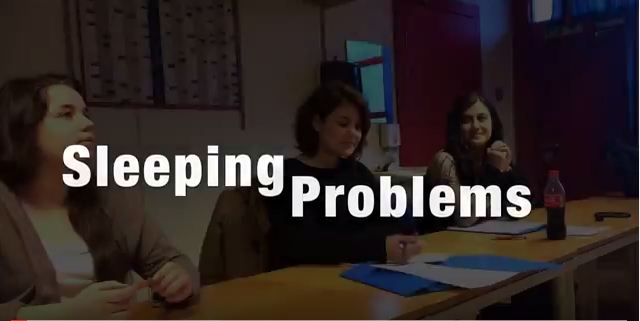 Sleeping disorder
Workshop-Resultat
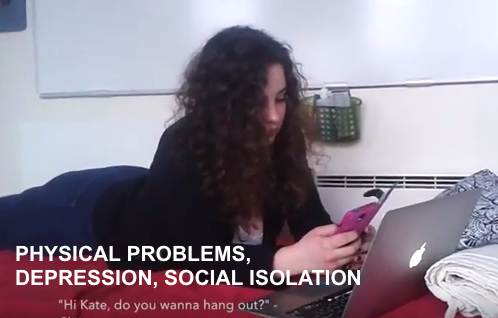 2. Depression, social isolation
Workshop-Resultat
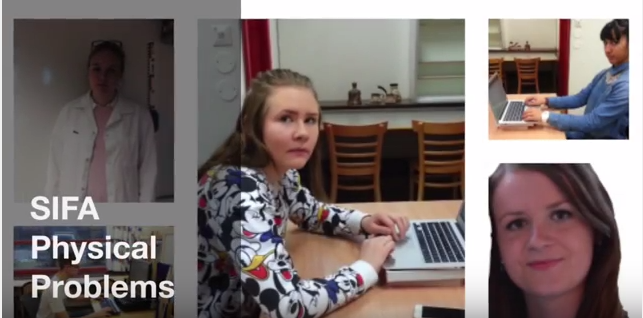 3. Physical problems - ergonomy
Workshop-Resultat
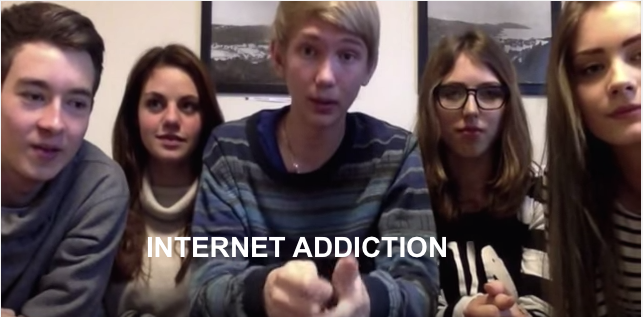 4. Internet addiction
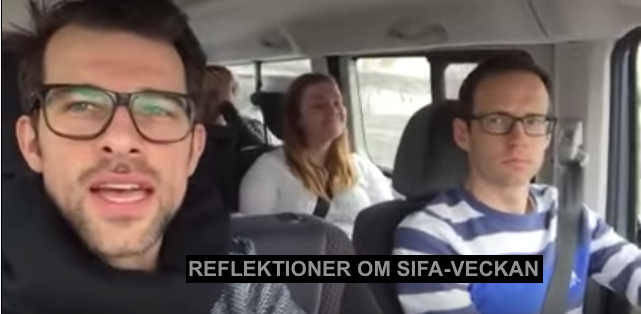 TILL SIST
Några tankar om SIFA-veckan i Os